108學年度國際跨院書報課
AIA. Artificial intelligence for art
Author : Robert Lisek
(Artistic Development and design Director,  Institute for Research in Science and Art)
Speaker : Chia-Ying Shih
Date : 2020.05.26
Abstract
There are limits to state-of-the-art AI that separate it from human-like intelligence. Today’s AI algorithms are limited in how much previous knowledge they are able to keep through each new training phase and how much they can reuse.  There is domain called AGI where will be possible to find solutions for this problems. Artificial general intelligence (AGI) describes research that aims to create machines capable of general intelligent action. "General" means that one AI program realizes number of different tasks and the same code can be used in many applications.
2
AIA: Artificial intelligence for art
introduction
Generalization is a process in which the brain observes that a certain fact referring to a set of objects, refers to a greater set of objects.
A generalization in AI means that system can generate new compositions or find solutions for new tasks that are not present in the training corpus. 
Artificial general intelligence (AGI) describes research that aims to create machines capable of general intelligent action. "General" means that one AI program realizes number of different tasks and the same code can be use in many applications.
3
AIA: Artificial intelligence for art
RECURRENT NEURAL NETWORKS
A recurrent neural network (RNN) is a class of artificial neural network where connections between units form a directed cycle, meaning that Recurrent Neural Network contains feedback connections, connections from any unit to itself. This allows it to exhibit dynamic temporal behavior.  Creating of feedback in RNN provides interesting creative possibilities, recurrent neural networks can evolve to an unstable states and they can create chaotic or random outputs. 
For example CTRNN Continuous Time Neural Networks are implemented in modular extensible computer music platforms such as Supercollider, Pure Data, Max/MSP. Sound or video parameters can evolve and be formed by using Recurrent Neural Networks.
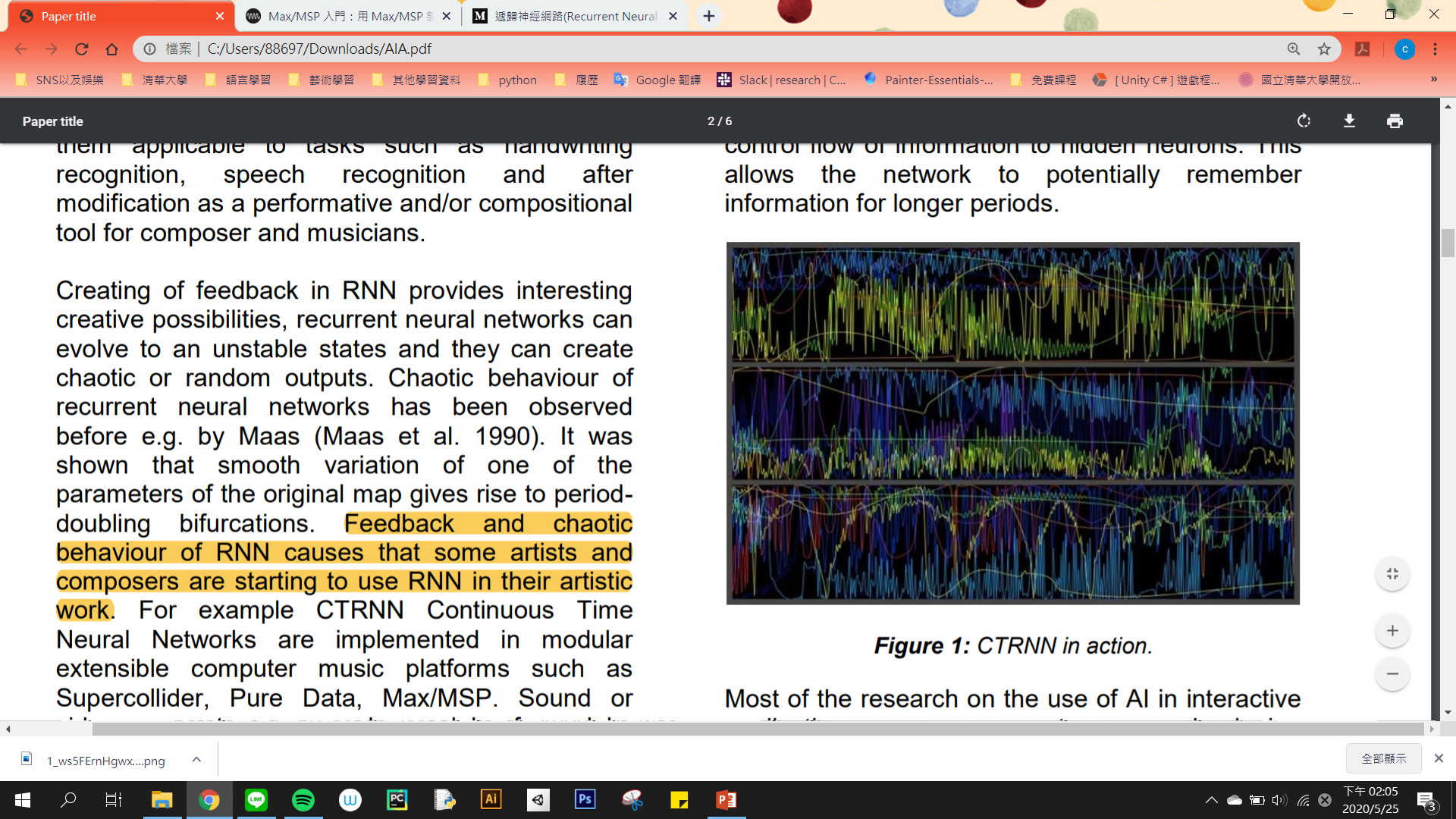 4
AIA: Artificial intelligence for art
[Speaker Notes: Pure Data 聲音視覺化平台
Max/MSP聲音合成器(旋律)
Supercollider程式語言和聲音編程環境]
RECURRENT NEURAL NETWORKS
RNN represents time recursively. This recursion allows the model to store complex signals for arbitrarily long time periods, as the state of the hidden layer can be seen as the memory of the model.
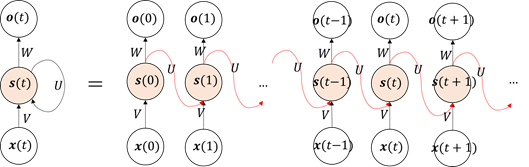 5
AIA: Artificial intelligence for art
RECURRENT NEURAL NETWORKS
Most of the research on the use of AI in interactive applications concerns computer games, beginning with traditional two-player adversarial games like tic-tac-toe and extending to modern strategy games. This type of research however, has a limited application in storytelling or art, because the goal of AI agents in these games is to maximize reward, which often fails to advance the narrative threads and almost entirely overlooks the creation of interesting scenarios or compositions.
6
AIA: Artificial intelligence for art
[Speaker Notes: 隱喻類推概括]
RECURRENT NEURAL NETWORKS
There have been several attempts to implement the above approaches through introducing text into the game, building chatbots or intelligent assistants. However, these approaches have a limited scope, because they do not encompass the numerous phenomena known in natural language, such as the creation of metaphors, analogies and generalizations, which are crucial for human thinking and for creating stories. If the AI program works in order to create a story, it must be prepared to understand everything that the human might think and must be able to communicate in a natural language. 
Recurrent Neural Network (RNN) is a powerful model that learns temporal patterns in sequential data.
7
AIA: Artificial intelligence for art
[Speaker Notes: 隱喻類推概括]
DEEP REINFORCEMENT LEARNING
Models of reinforcement learning allow the agent to choose adequate decisions on the basis of exploration of the environment that changes dynamically. By examining the space of states that bring reward, the agent may learn from the history of his previous actions. Reinforcement learning works, because the agent can make local improvements in order to increase the reward.
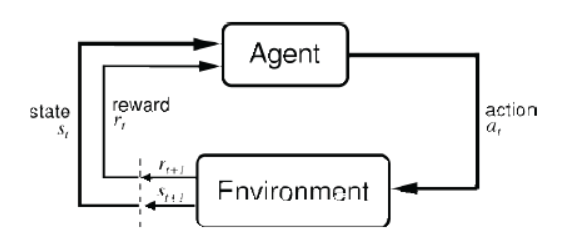 8
AIA: Artificial intelligence for art
DEEP REINFORCEMENT LEARNING
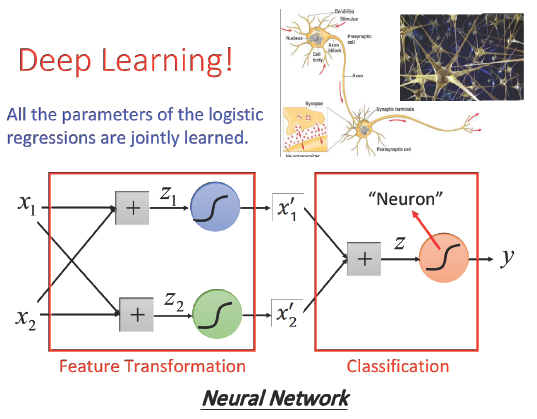 A deep neural network (DNN) is an artificial neural network with multiple hidden layers between the input and output layers. Each successive layer uses the output from the previous layer as input. It is system of multiple layers of nonlinear processing units that learns of feature representations in each layer and form a hierarchy from low-level to high-level features.
9
AIA: Artificial intelligence for art
DEEP REINFORCEMENT LEARNING
The application of deep learning in art looks uninteresting because constructed networks simulate only human behaviors; in this case, they use art history databases to generate objects that imitate artworks from the past. Therefore, if we want to make the next shift (challenge) we have to put more emphasis on research concerning self-improvements of system e.g. different types of algorithms associated with reinforcement learning and perform interesting fusions of reinforcement learning with deep learning. The goal is to incorporate the reinforcement learning process into deep learning for creating a system that will have an ability to learn and self-improve. Another way to do this is to study the methods connected with randomness and to integrate them into neural networks.
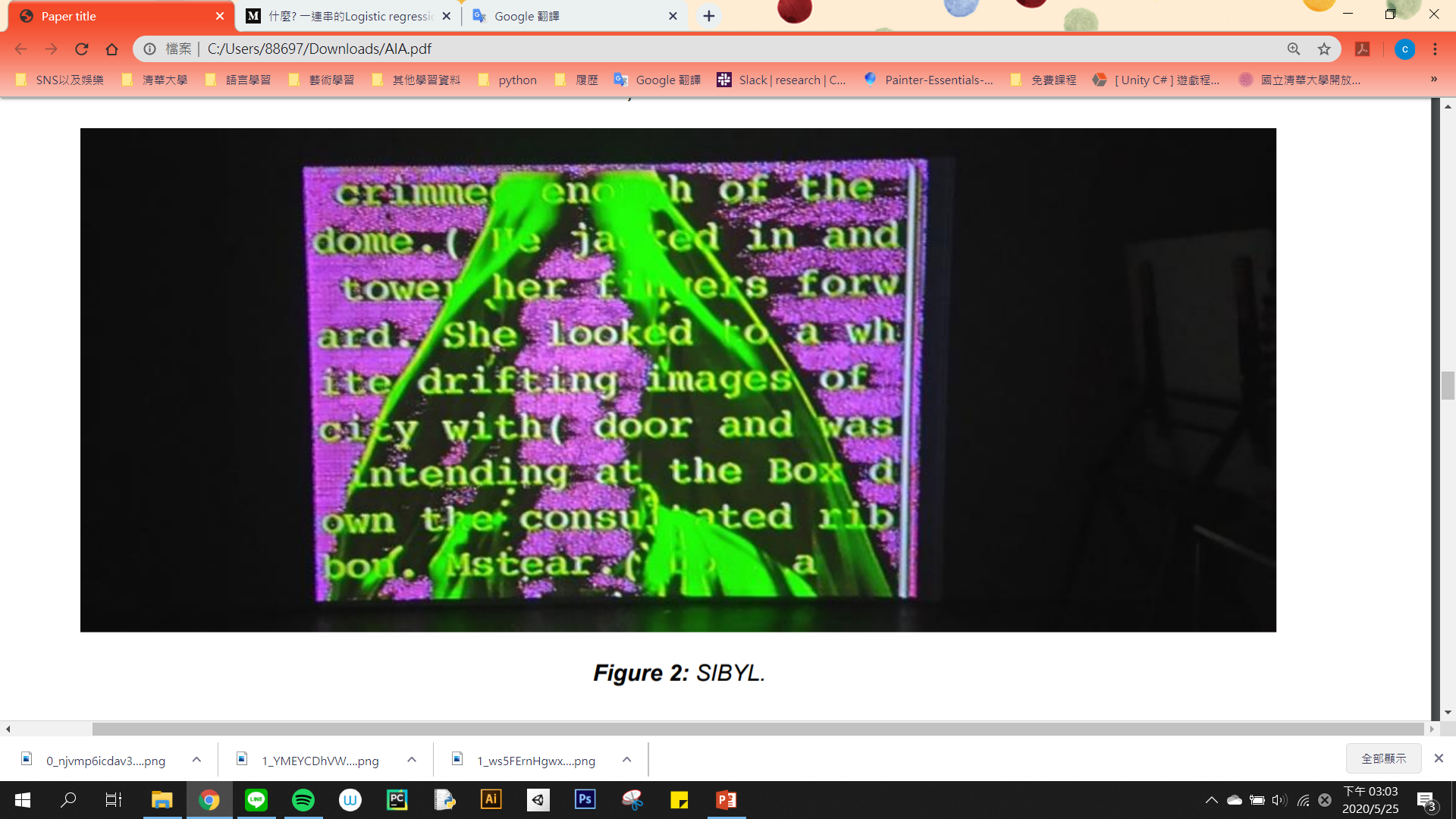 10
AIA: Artificial intelligence for art
DEEP REINFORCEMENT LEARNING
SIBYL is Artificial Intelligence that proposes new stories and generates new compositions. SIBYL is trained by techniques of composing by Pynchon, Burroughs and Xenakis. The project offers an innovative fusion between three domains: storytelling, experimental music and artificial intelligence. The project creates and tests new methods of generating music, stories and new types of audio-visual performance through interactions with autonomous AI agent. SIBYL is presented as performance and installation that uses recurrent neural networks, deep learning and analog sound-video synthesizers.
11
AIA: Artificial intelligence for art
KINGDOM OF RANDOMNESS
To obtain interesting results in music and art we need randomness. Randomness is important when you want the Neural Network from the same input to create different possibilities as an output, without generating the same output over and over again.
Random number generators are applied in many domains for instance in music programs, computer games etc. In numerous compilers random number generators are used as ordinary functions. The problem with these generators however is that they never produce random numbers, not even numbers that approximately appear to be random.
12
AIA: Artificial intelligence for art
KINGDOM OF RANDOMNESS
Every random number generator build with the use of computer is, by definition periodic.  A real random number generator requires a random input. A computer does not have random input.
The only possibility when it comes to randomness in case of computer science techniques is the creation of pseudorandom number generators (PRNG). However even generators with very long periods create strange correlations between numbers. 
A good way of obtaining big number of random numbers is to use bits from the surrounding world, for example using atmospheric noise.
13
AIA: Artificial intelligence for art
KINGDOM OF RANDOMNESS
Randomness from the quantum level obtained from radiation emitted during decay of radioactive material has an extremely good quality. One may obtain a big number of random bits from Geiger counter and use it as a key. 
Quantum mechanics claims that in the real world, randomness occurs in a pure form. In quantum states there is fundamental randomness and it cannot be changed.
14
AIA: Artificial intelligence for art
QUANTUM ENIGMA
Quantum Enigma consists of installation, action and program, whose goal is to extend the notion of art by dealing with randomness. I reveal the process of radioactive decay as the best and strongest manifestation of the idea of randomness. 
Thorium is a source of dispersion and real disorder.
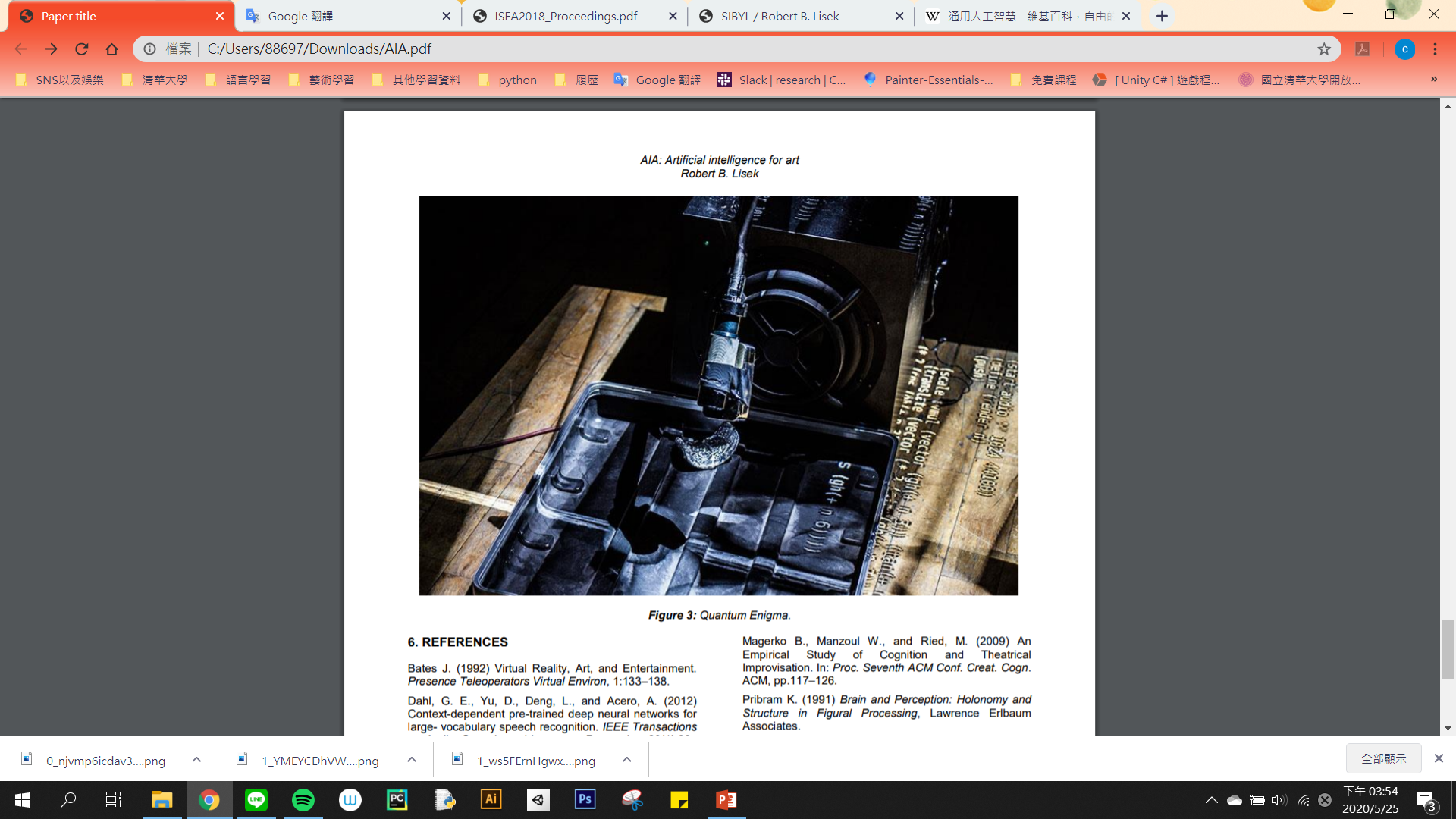 15
AIA: Artificial intelligence for art
Mind Uploading
Mind Uploading (MU) is the process of copying the brain from natural substrate to artificial one.
People will become more heterogenous, more varied in terms of physical and cognitive dimensions.  Another consequence will be the change of value system: life will become less valuable. Life will become “cheap” because we will be able to emulate it. People are conscious, which means that they have conscious, subjective experiences. They lie at the center of our mental life and give our life meaning. If we loose consciousness, in a significant sense we cease to exist.
16
AIA: Artificial intelligence for art
Personal opinion
有一些錯字，段落分的不明確，摘要與introduction沒有分開。(但在另一個地方下載的版本有分開，而且圖片也有在上面，段落也有分開。)

沒有實質上的研究也沒有完整的結論，與其說是paper比較像review。

介紹了通用人工智慧的相關內容以及可能的發展，學到頗多。

不知道是不是重複投稿(2018.5-2018.7)，感覺有點違反學術倫理。
17
AIA: Artificial intelligence for art